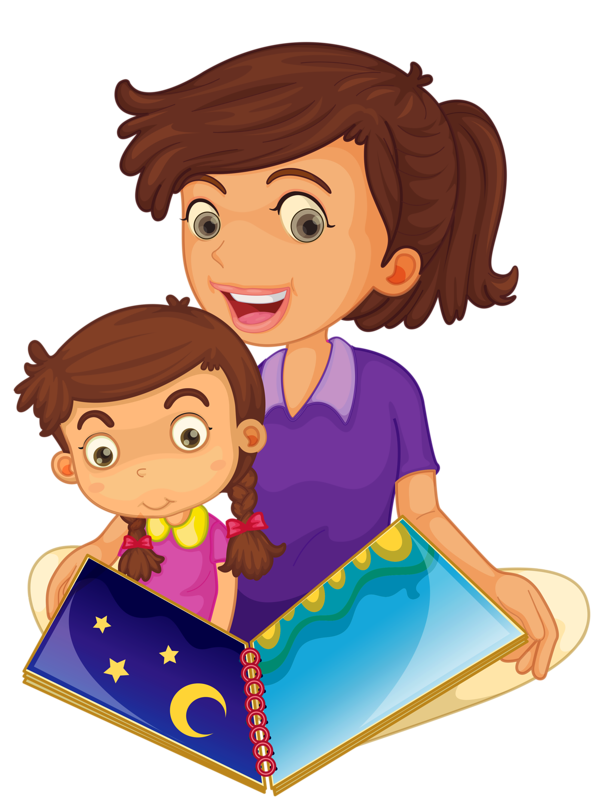 Конкурс«Читающая мама-читающая страна!»
Мир ребенка начинается с семьи. Первые шаги, слова, книжки… И привычка к чтению зарождается, прежде всего, в семье. Хорошая книга в руках родителей и их ребенка – добрый знак того, что в этой семье будут царить читательская атмосфера, духовное единство. Г.Остер
2021
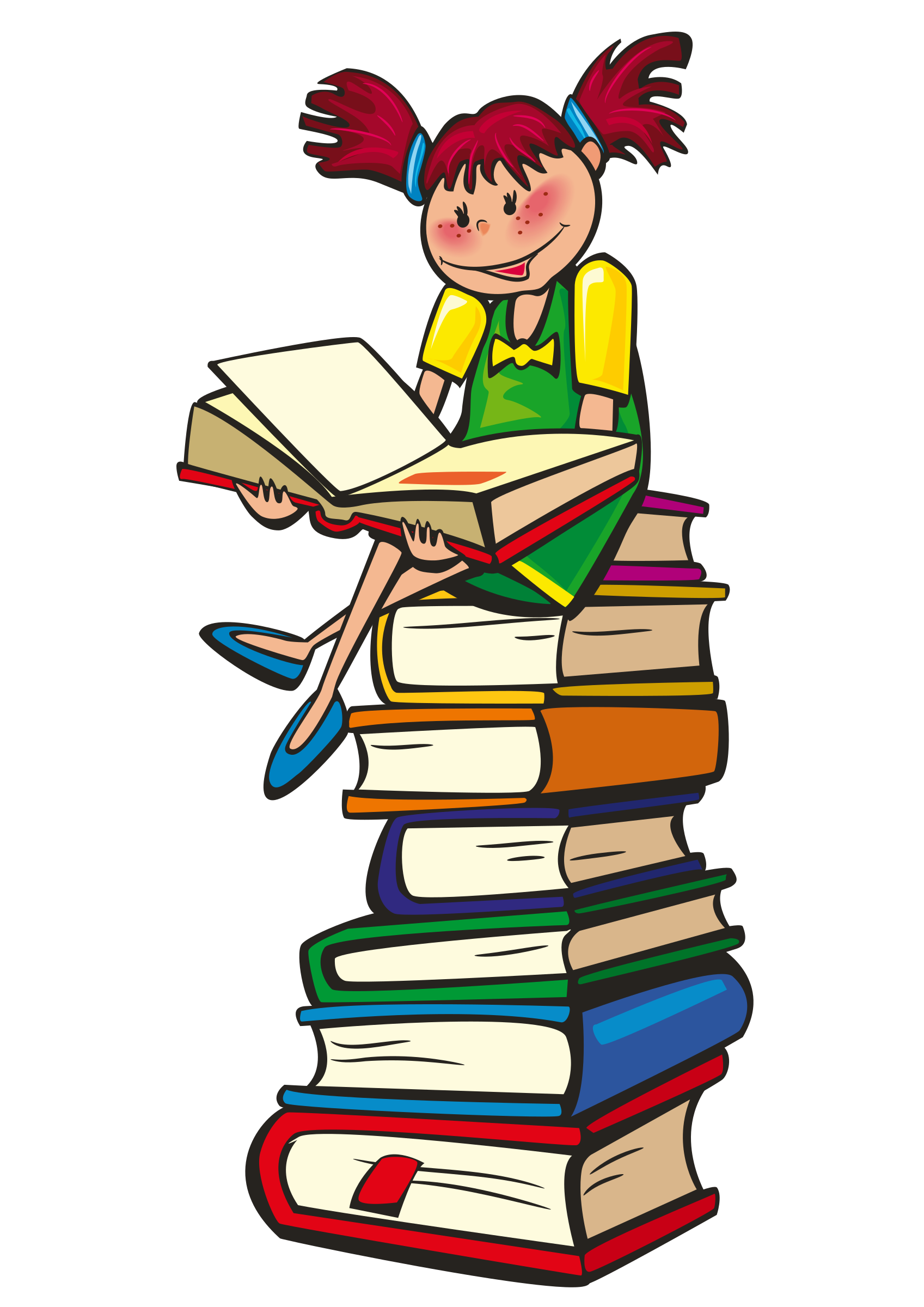 Муниципальный этап краевого конкурса        среди образовательных организаций, реализующих     программы дошкольного образования,       по пропаганде чтения-восприятия детской литературы    «Читающая мама – читающая страна»  2021 году
Воспитатель Мбдоу дс №17
«Веселые гномики»
с.Небуг

Столярчук Елена Юрьевна
Номинация: «Увлекательное чтение дома»
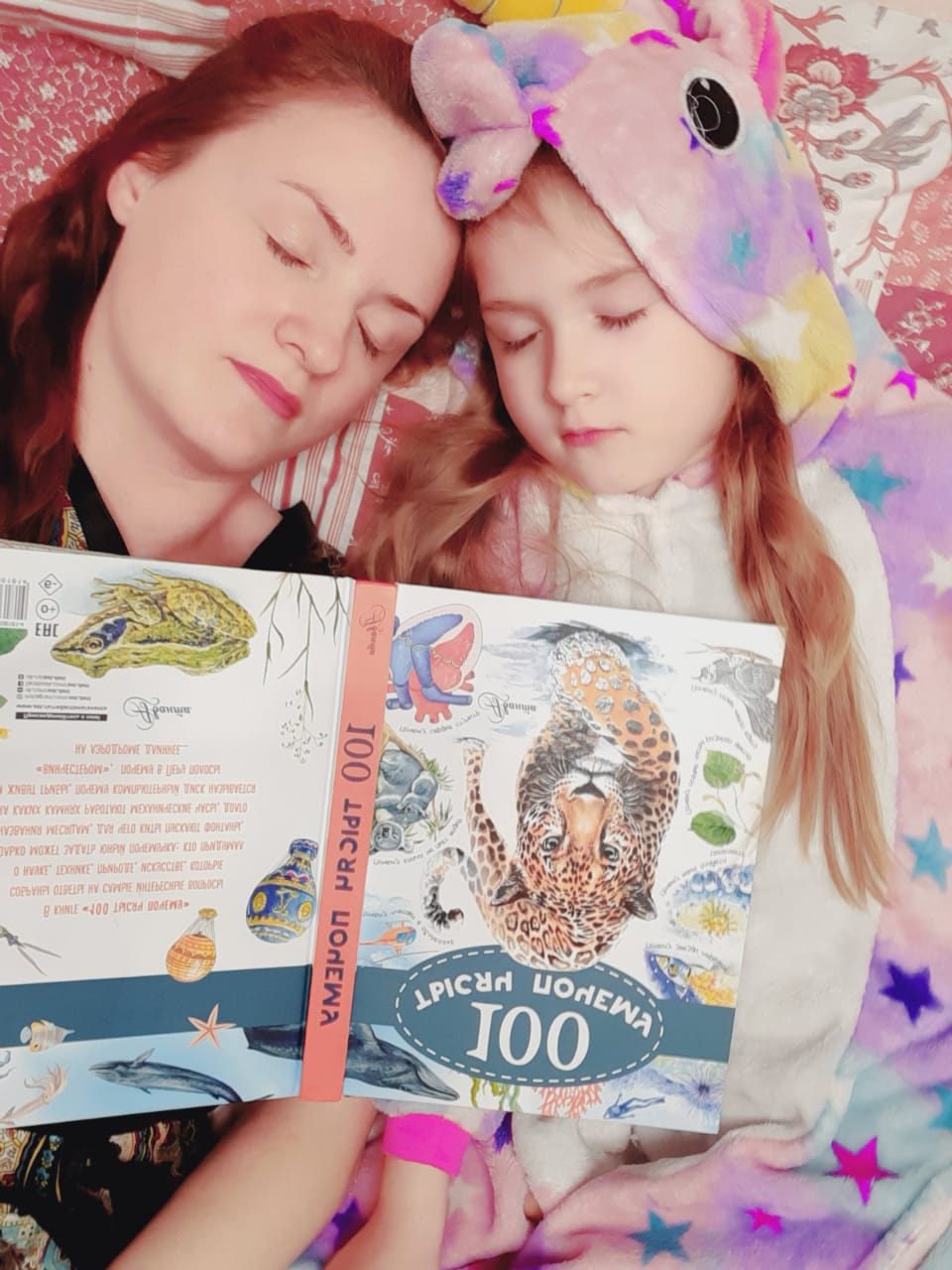 Участники:Лебедева Екатерина Олеговна (мама)Лебедева Мария, 7 лет (дочь)
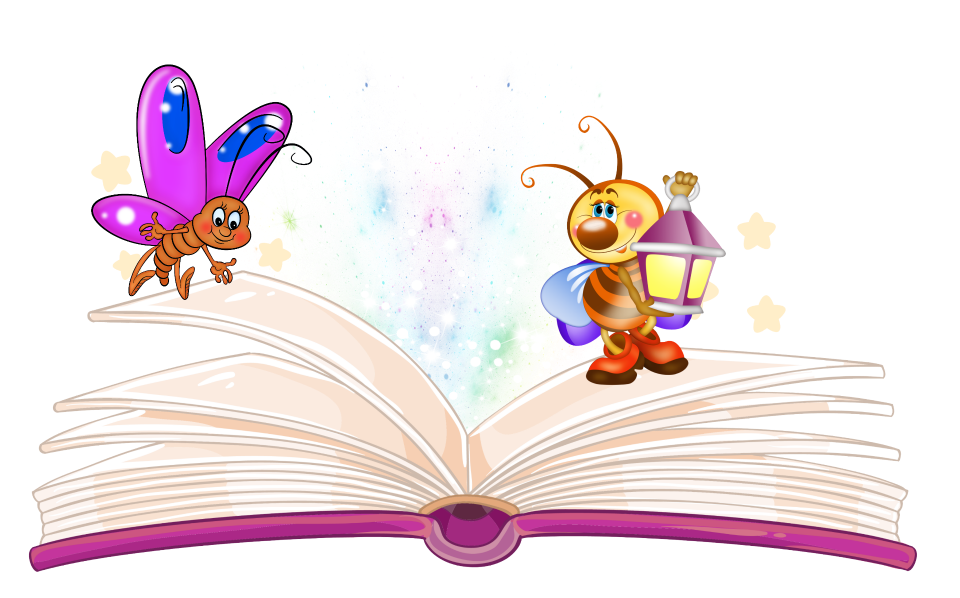 актуальность
Семья — основа формирования образа жизни, мировоззрения человека. Если семья читающая, и книге уделяется важное место — это прекрасно! Психологи утверждают, что совместное чтение, разговор о прочитанном, не только сближают родителей и детей, но и оказывают большое влияние на характер ребенка, его нравственные качества. Читающий ребенок быстрее развивается, легче устанавливает контакты, находит свое место в жизни.
Семейное чтение – это не способ получить информацию, это важнейший способ общения и ненавязчивого воспитания, которое и есть самое действенное. Родители через семейное чтение помогают привить интерес к чтению у детей. 
Проведённое нами в группе обследование показало, что дети плохо знают детскую художественную литературу, не умеют внимательно слушать рассказы, сказки, стихотворения.
Анкетирование среди родителей выявило, что меньше половины опрошенных семей практикуют семейное чтение.
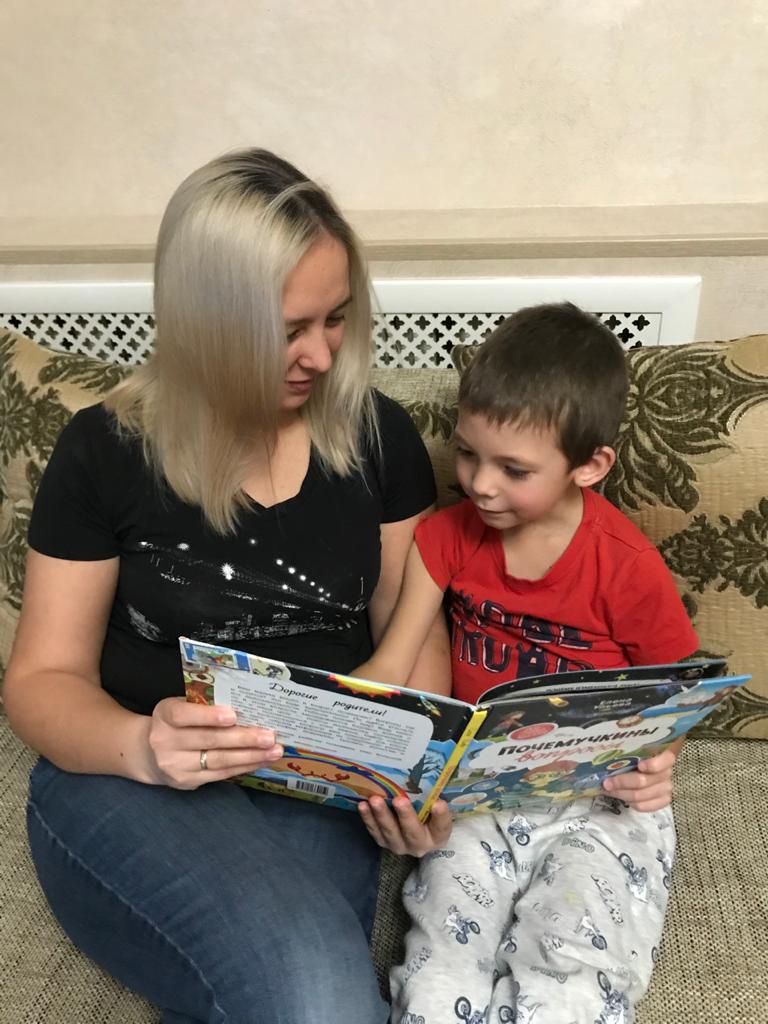 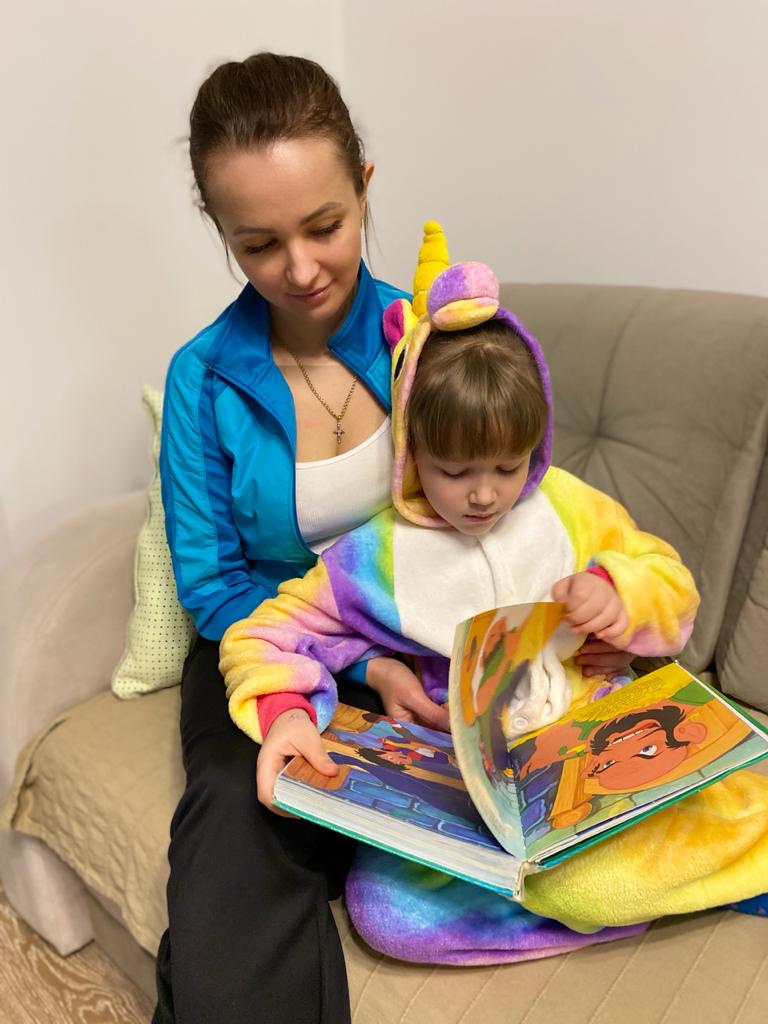 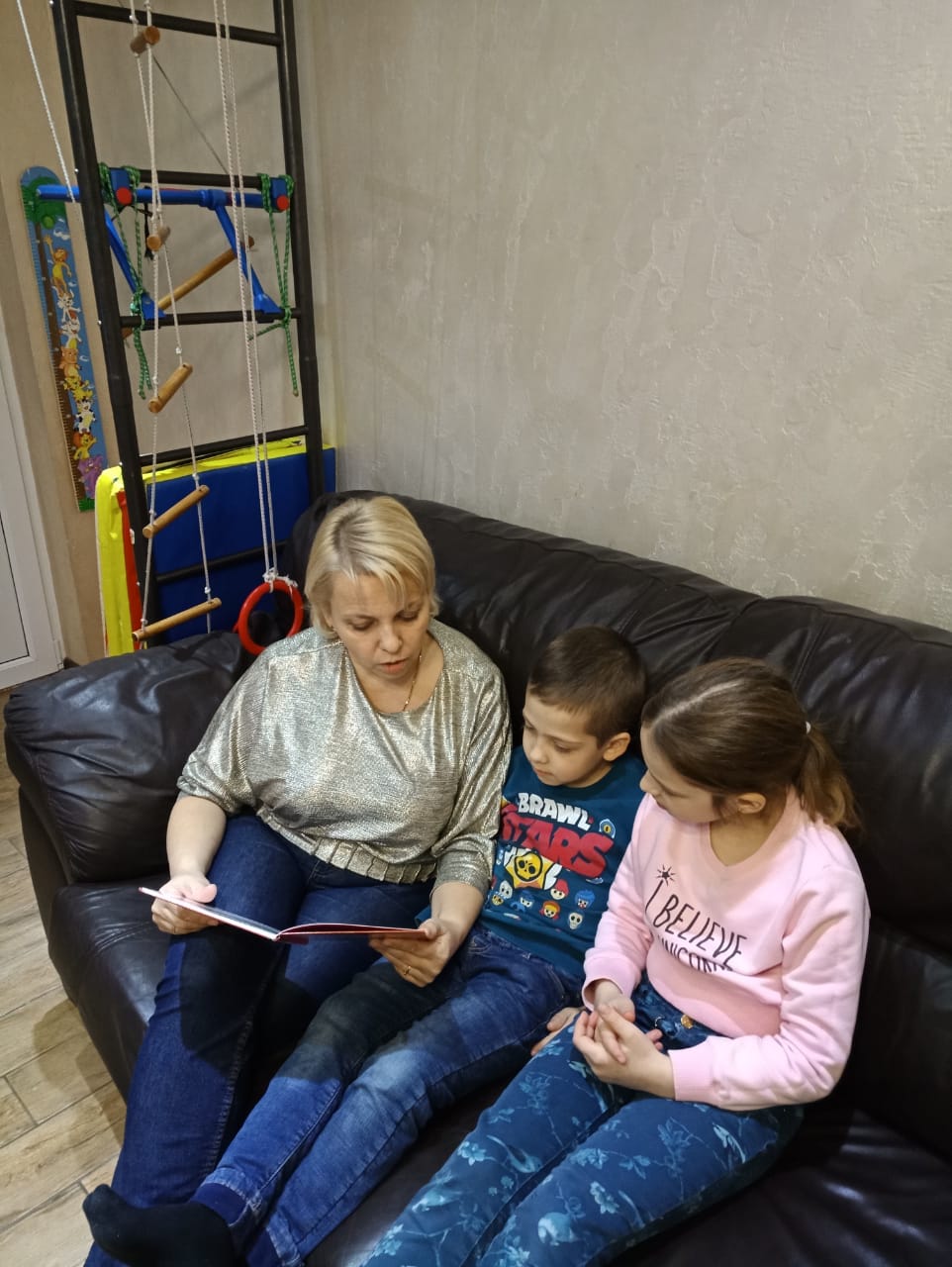 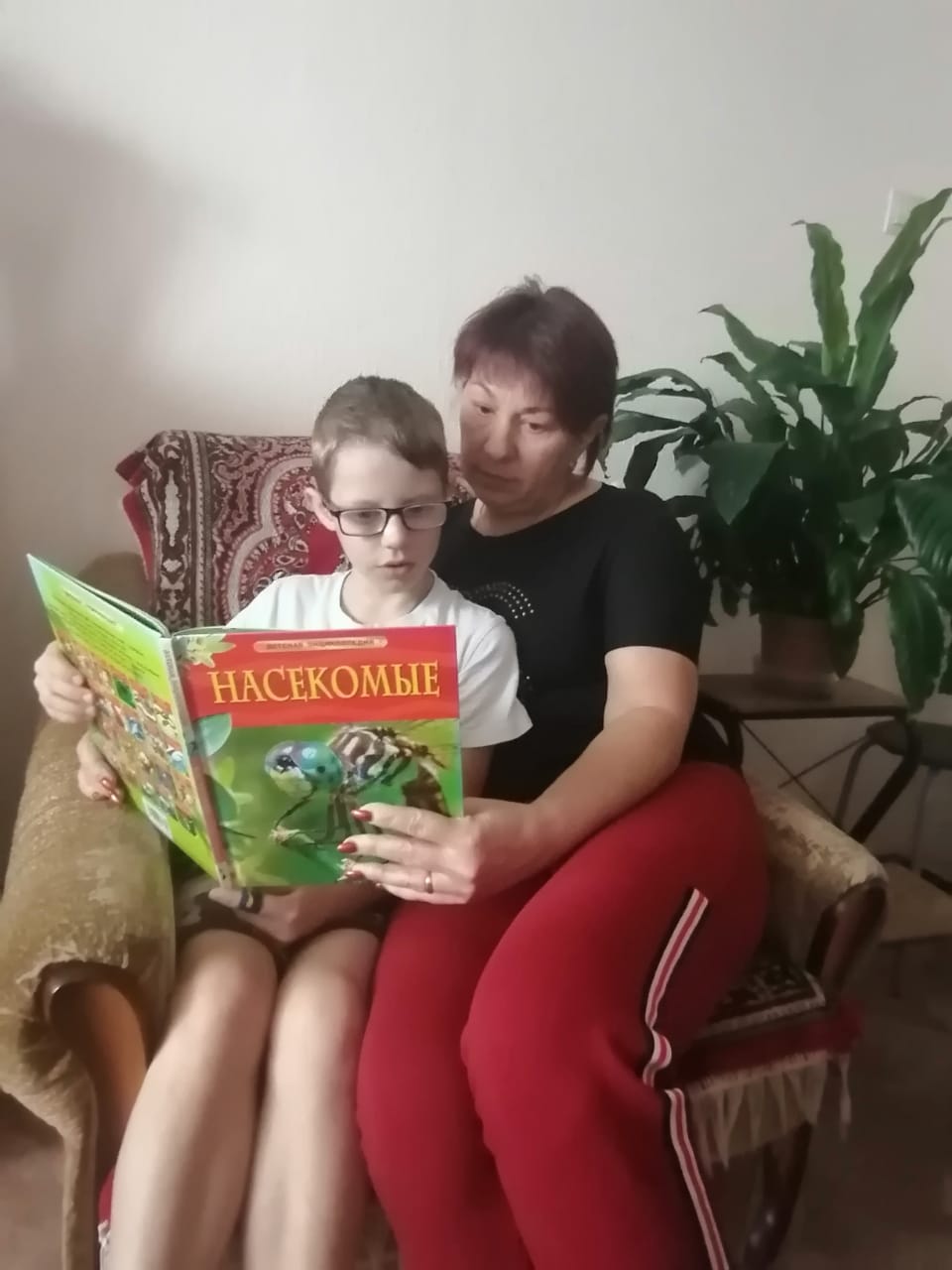 ЦелЬ
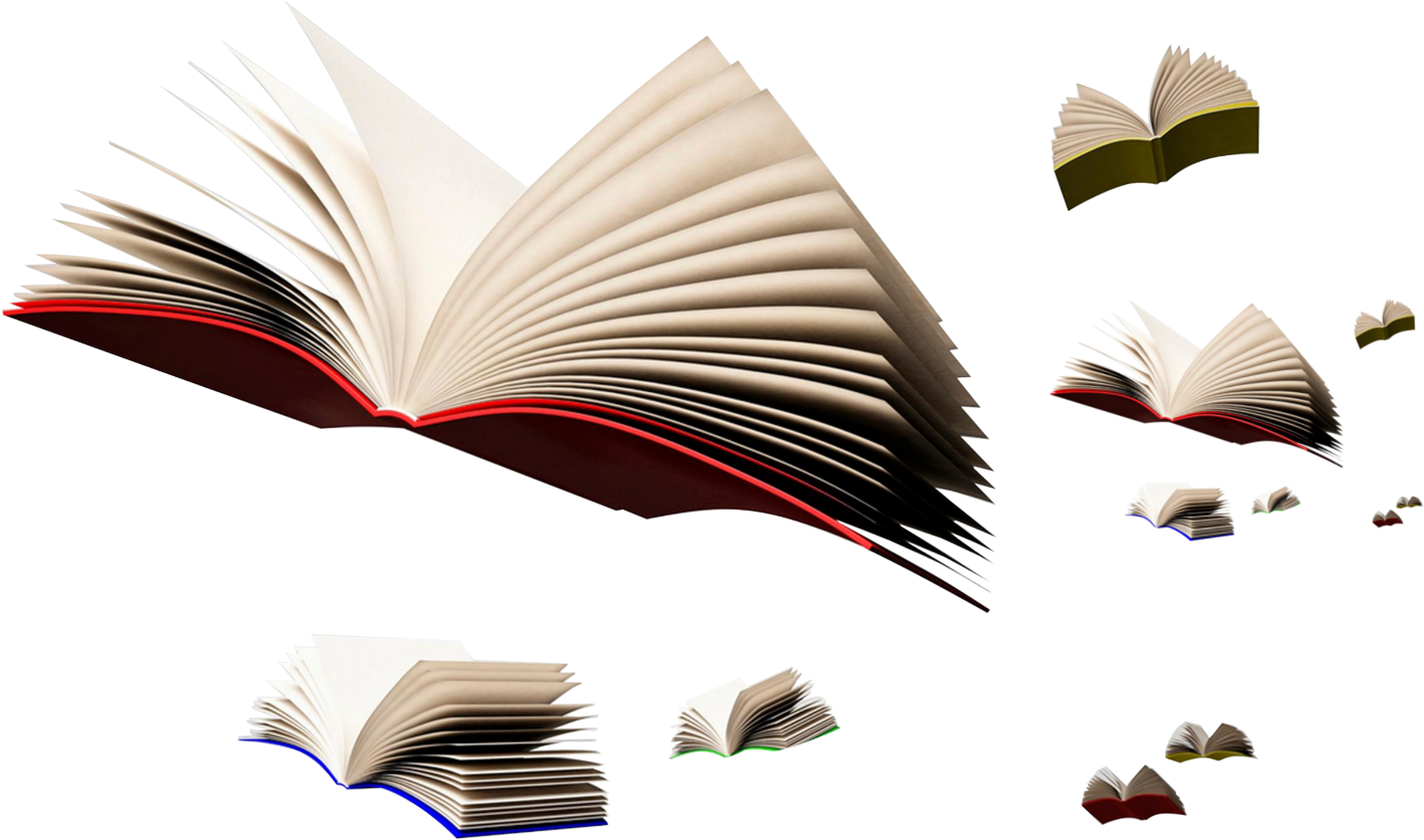 Помочь родителям осознать ценность семейного чтения как эффективного средства образования и воспитания дошкольников, интеллектуального ресурса их развития личности, как залог их жизненного успеха; активизировать работу родителей по пропаганде и развитию детского чтения в семье, вовлечь каждого родителя в решение проблемы детского чтения и развития.
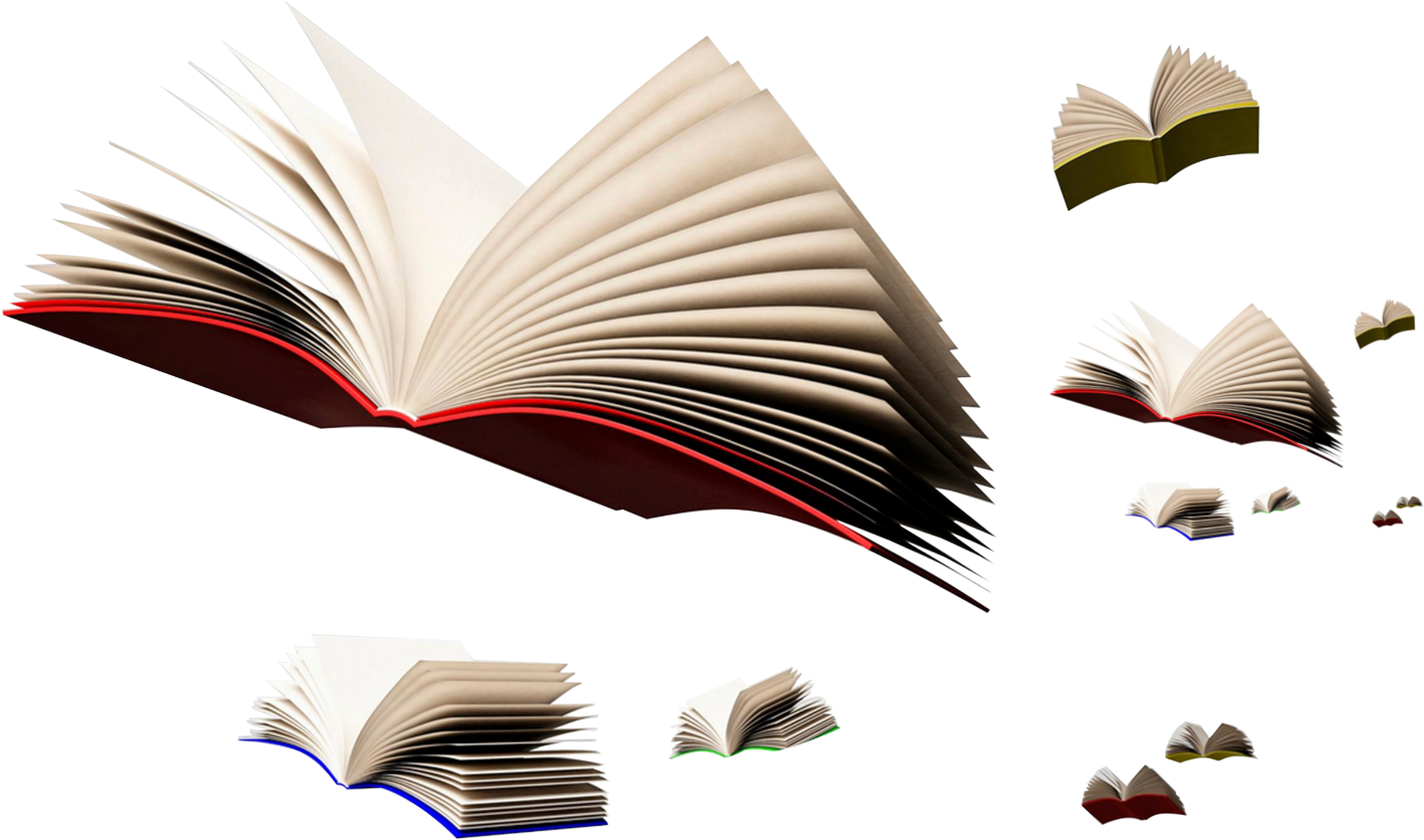 задачи:
Для детей: 
1.Формирование у ребенка мотивации к чтению, способности воспринимать художественные произведения. 
2.Воспитание грамотного читателя.
3.Повышение интереса детей к художественной литературе.
5. Способствовать поддержанию традиций семейного чтения.
6. Воспитывать бережное отношение к книге.	
Для родителей: 
1.Формирование положительного имиджа читающей семьи, повышение родительской компетенции в области детского чтения.
2.Повышение эффективности работы по приобщению детей к книге во взаимодействии всех участников образовательного процесса: педагогов, детей, родителей.
3.Повышение культуры речи родителей.
Для педагогов: 
1.Установить партнерские отношения с семьей каждого воспитанника, объединить усилия для развития и воспитания детей в вопросах эмоциональных, нравственных и духовных ориентиров. 
2.Создать атмосферу общности интересов, эмоциональной взаимоподдержки.
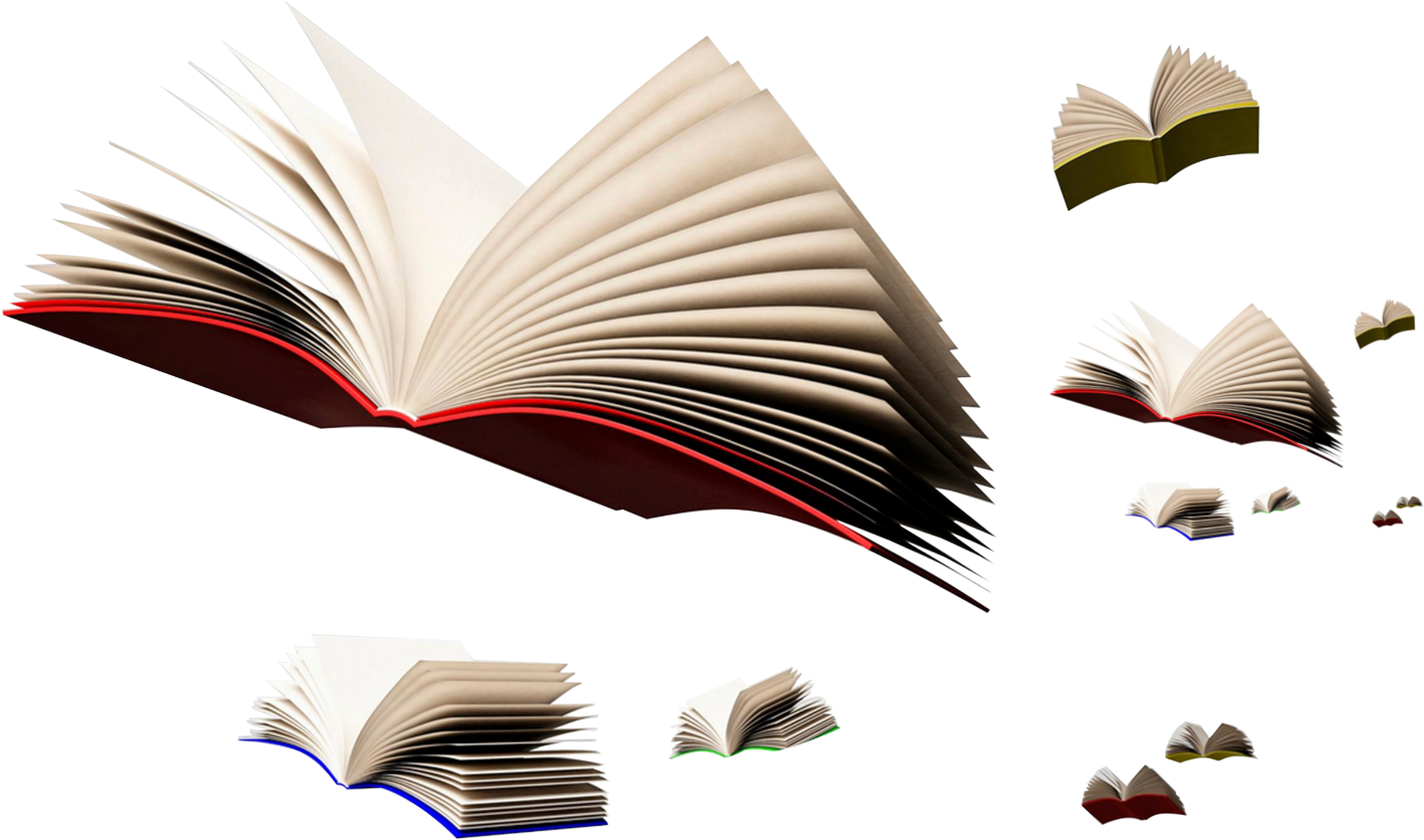 Формы работы с родителями
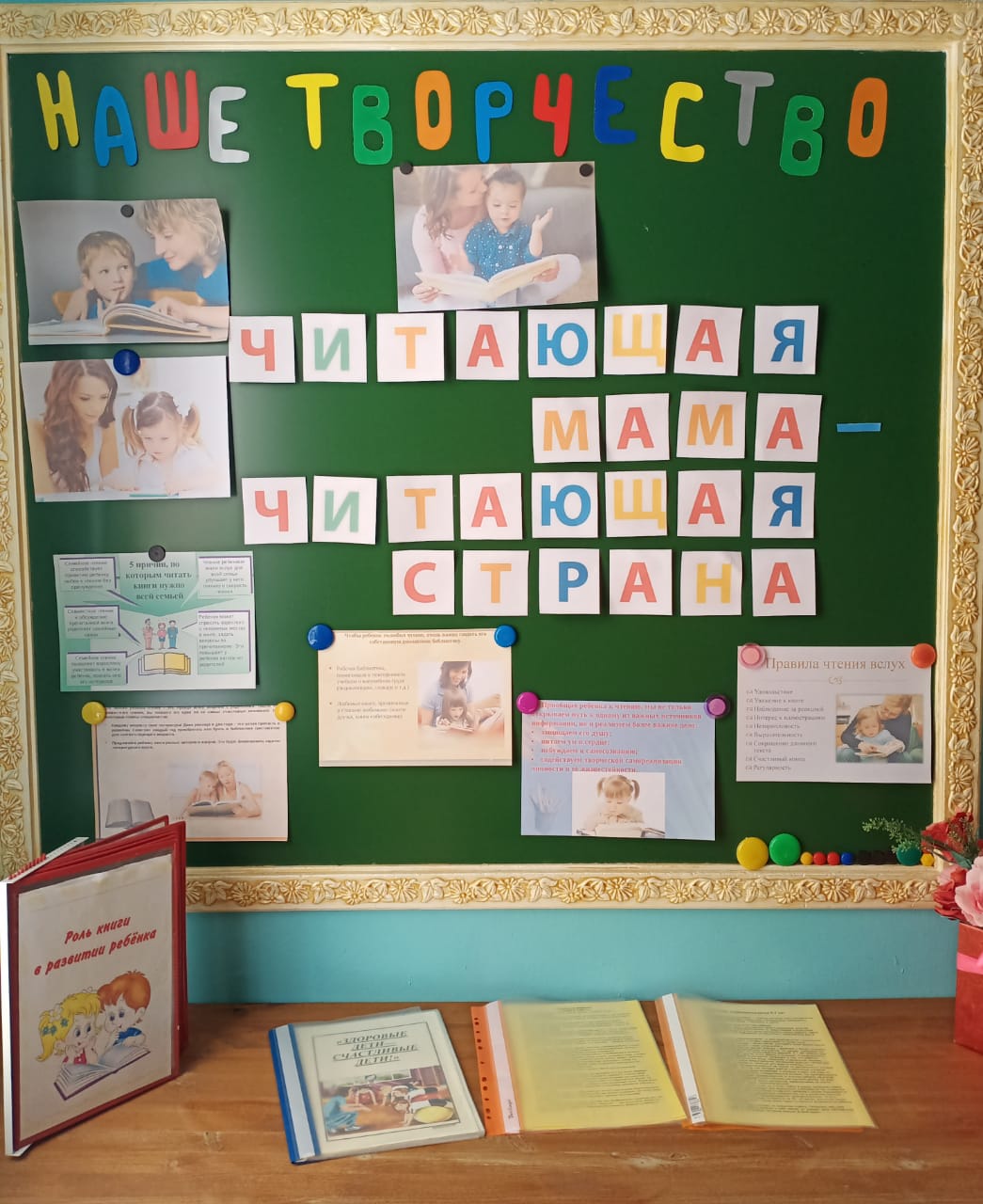 Чтение художественной литературы: 
Рассказы,  русские народные  сказки, сказки русских и зарубежных писателей, чтение стихотворений, отгадывание загадок о литературных героях и художественных произведениях. 
Игры: 
«Литературное лото», «Найди свою сказку»,  «Спой вместе с героем», «Прогулка по сказкам»,  «Отгадай сказочного героя».
Рисование: «Мой любимый сказочный герой», «Моя любимая сказка», «Волшебный аквариум», рисование простых сюжетов по мотивам сказок. 
Лепка: «Репка», «Колобок», «Курочка – ряба», «Гуси – лебеди», «Заяц».
Аппликация: «У солнышка в гостях», «Лисичка», «Теремок». 
Конструирование: «Теремок», «Заюшкина избушка», «Дом для чебурашки».
Беседы: 
«По страницам сказок»,  «Народная сказка – волшебная, бытовая»,  «Герои сказок – какие они?», «Мир сказок», «Мой любимый сказочный герой».
Дидактические упражнения: «Составь портрет», «Помоги художнику», «Чудо - Узор», «Русский сувенир», «Разрезные картинки», «Составь портрет сказочного героя», «Собери картинку по сказкам». 
Сюжетно - ролевые игры: 
«Театр», «Библиотека», «Книжкина больница», « В магазин за книгами».
Изготовление декораций к сказкам, масок сказочных героев, атрибутов для игр.
Театрализация сказки: «Три медведя», «Репка», «Колобок».
Оформление «Книжного уголка».
ФОРМЫ РАБОТЫ С РОДИТЕЛЯМИ
Анкетирование: «Семейное чтение».
Родительское собрание: «Читающая семья - читающий ребенок».
Показ презентации: «Моя любимая сказка».
Консультации: «Как организовать домашнее чтение», «Семья и книга», «Рекомендации для родителей по развитию читательского интереса».
Оформление наглядного пособия «Книжное дерево».
Оформление книжной выставки «Книжный парад для дошколят».
Развлечение: Проведение КВН «Путешествие по сказкам».
Проведение литературного  конкурса «Папа, мама, я – читающая семья».
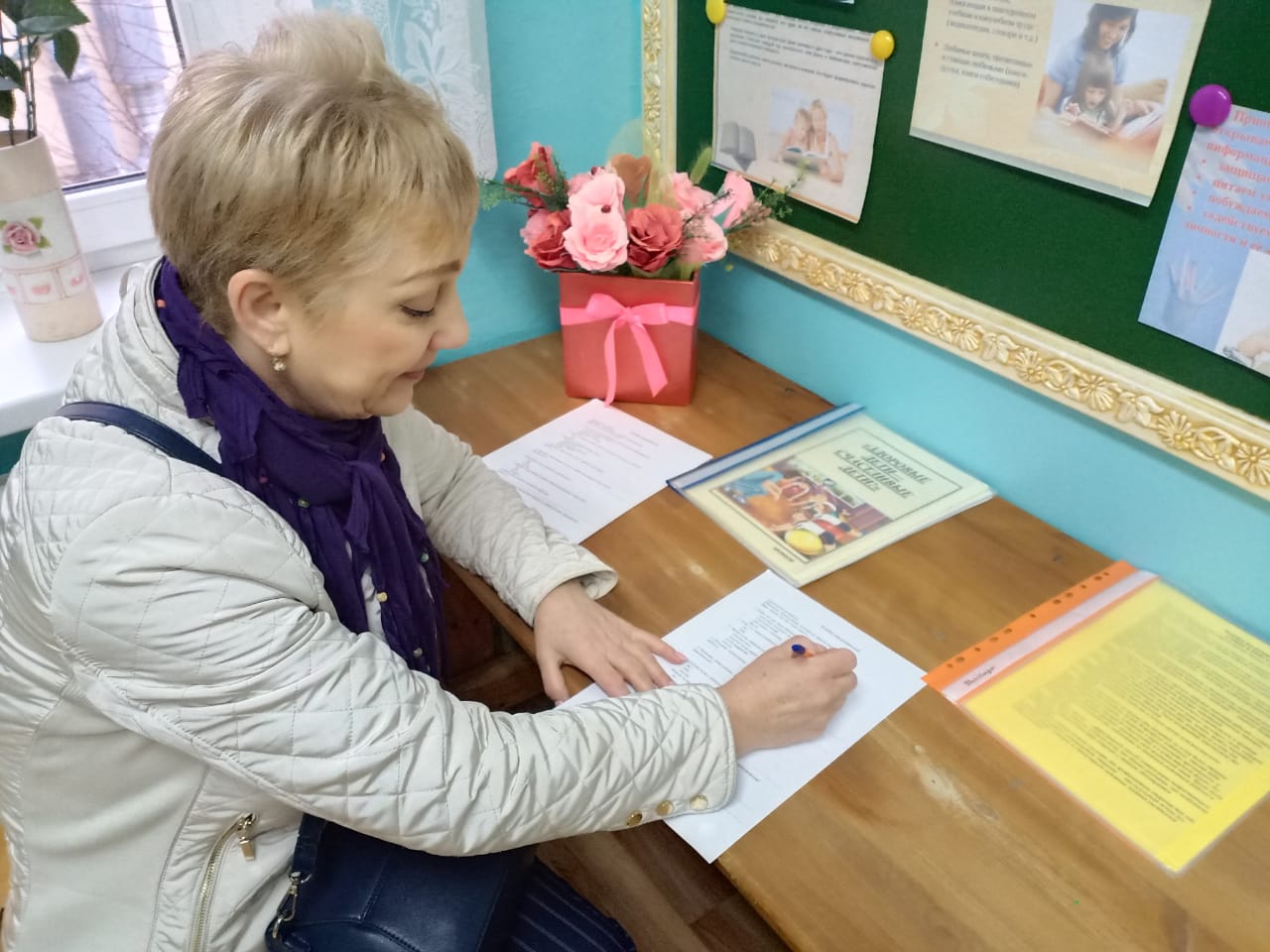 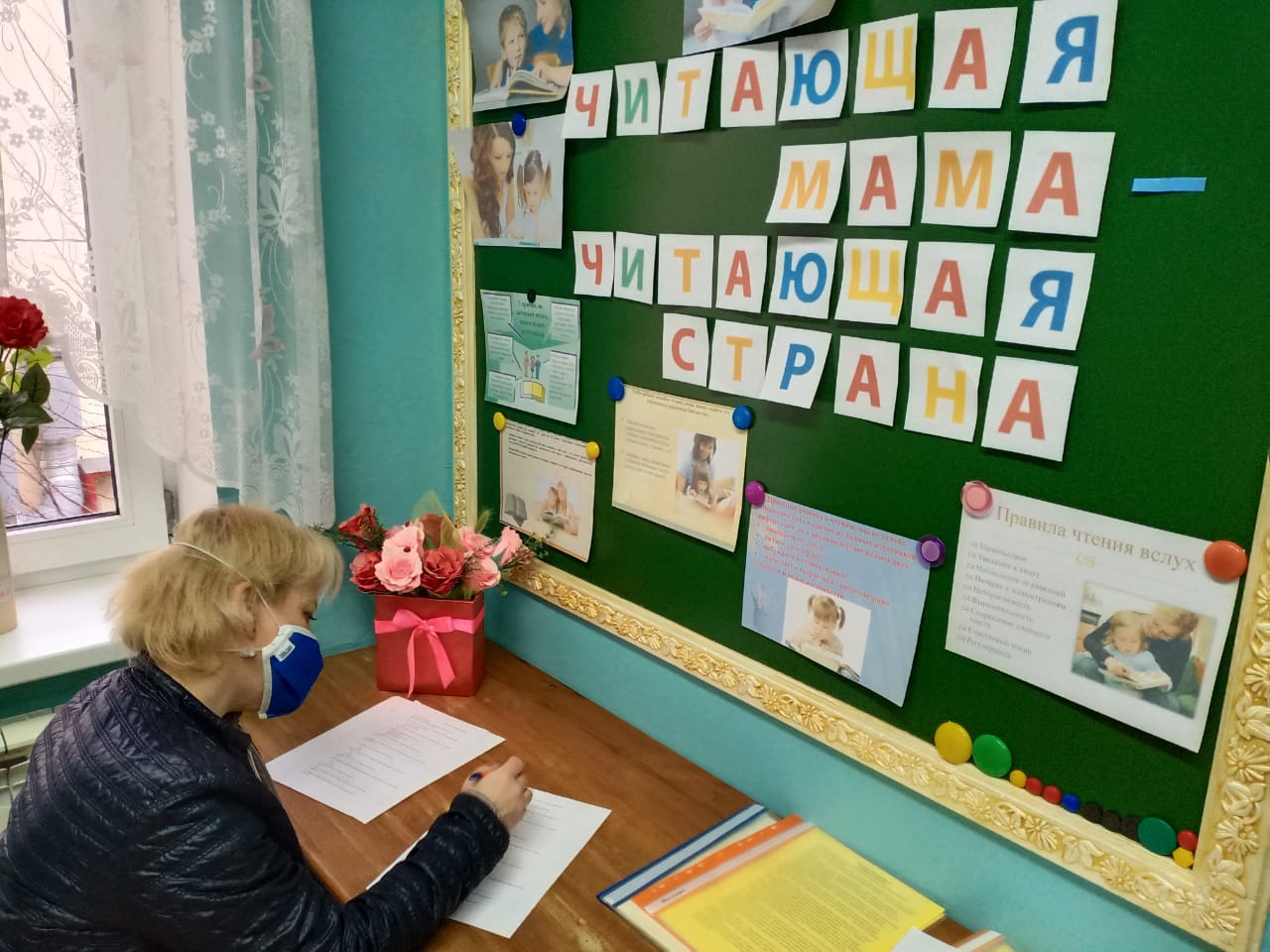 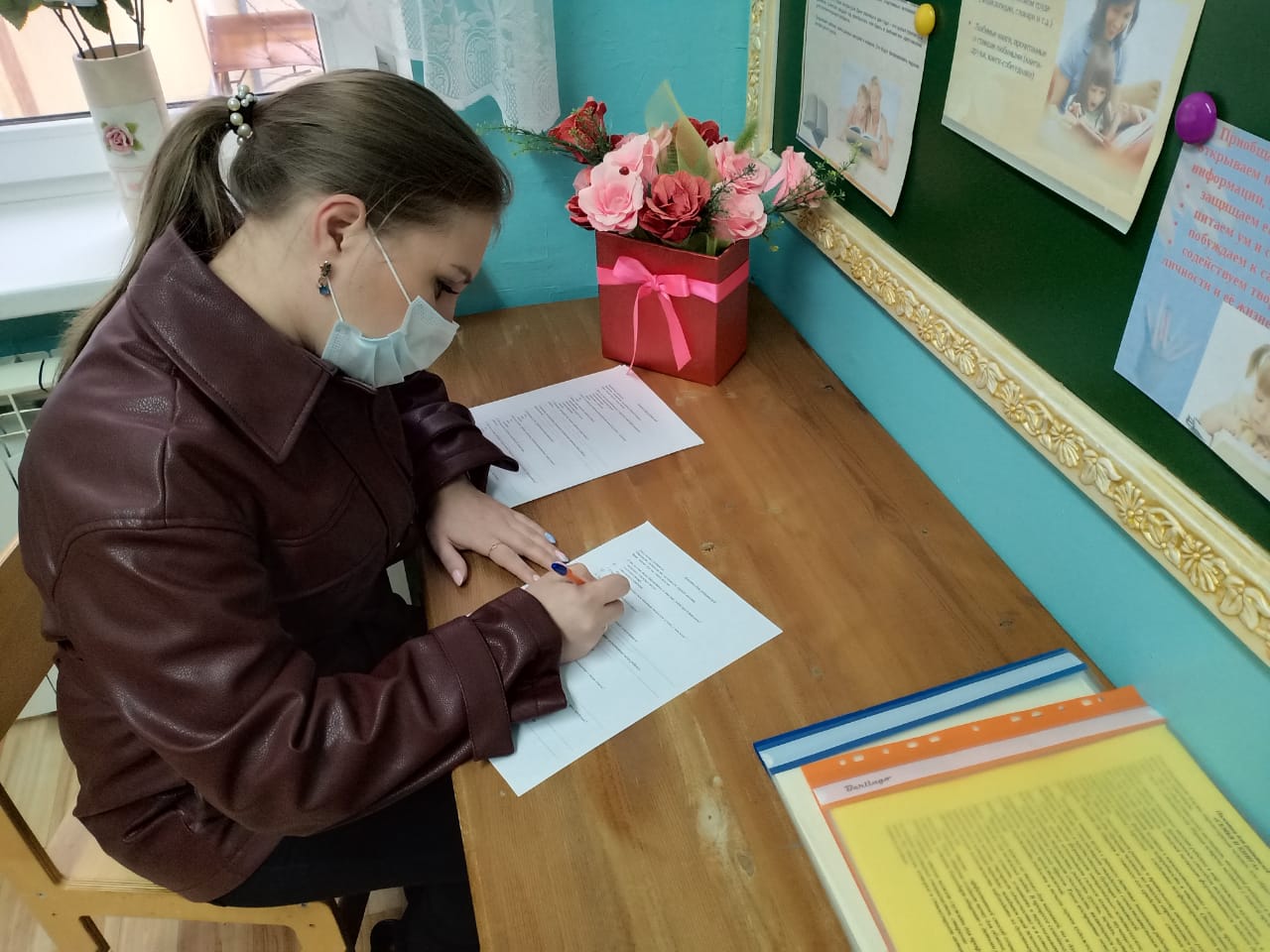 Организация чтения дома
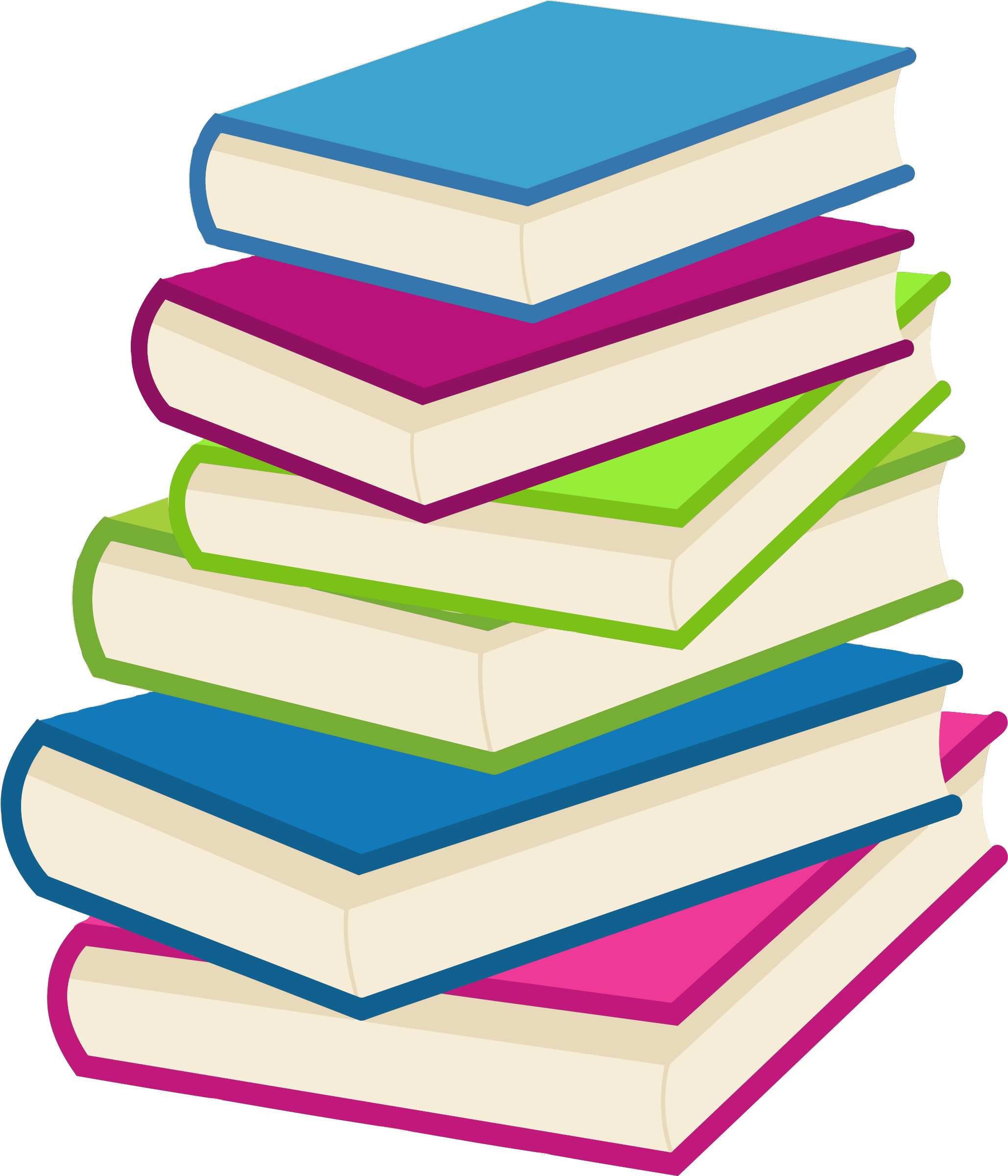 Ритуал семейного чтения не должен зависеть от поведения ребенка или настроения взрослых в течение дня, иначе пропадает интерес к чтению, так как  процесс будет связан с неприятными эмоциями. Если чтение происходит не вечером, а среди дня, то очень важно, чтобы это было не в суете одновременно с домашними делами, а как специальное дело: сидя рядом, не отвлекаясь на телефон и другие разговоры.  Такое чтение формирует взаимопонимание детей и взрослых. После первых сказок и коротких рассказов можно переходить к большим книгам, растягивая удовольствие на много дней
Советы по приобщению к чтению дома
Родители должны демонстрировать свой положительный пример людей, для которых чтение – это удовольствие. Цитируйте писателей, заучивайте наизусть, приводите примеры из литературы, обсуждайте прочитанное – и дети увидят, что без чтения – никуда.
Запишите ребёнка в библиотеку. Наведывайтесь туда еженедельно. Позвольте ребёнку самостоятельно выбирать себе книжки и журналы.
Посещайте книжные магазины. Соберите дома интересную детскую библиотеку.
Заведите «Дневник читателя», где будет отражено, сколько книг, каких и в течение какого периода были они прочитаны.
Оборудуйте дома уголок для чтения: удобная парта, книжная полка, игрушки в виде сказочных персонажей и пр.
Приобретайте вдохновляющие книги, красочные и увлекательные, чтобы детям хотелось читать ещё больше.
Читайте с детьми книги, по которым поставлены фильмы, и наоборот.
Придумывайте досуг, связанный с чтением: литературные вечера, совместное чтение или театрализованные представления по произведениям.
Поддерживайте дружбу ребёнка с детьми, любящими читать.
Разгадывайте с детьми кроссворды, шарады, ребусы, интересные логические задачки.
Побуждайте детей к чтению вслух, тренируйте технику чтения, выразительность.
Обсуждайте с ребёнком прочитанное.
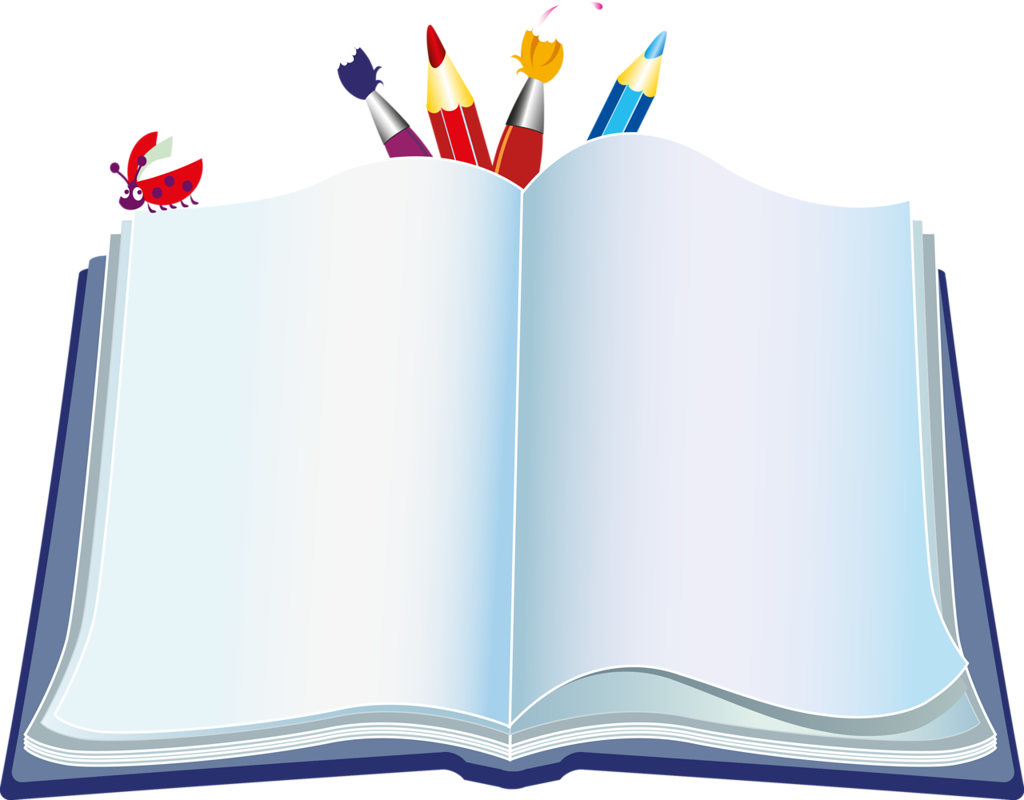 о пользе чтения!!!
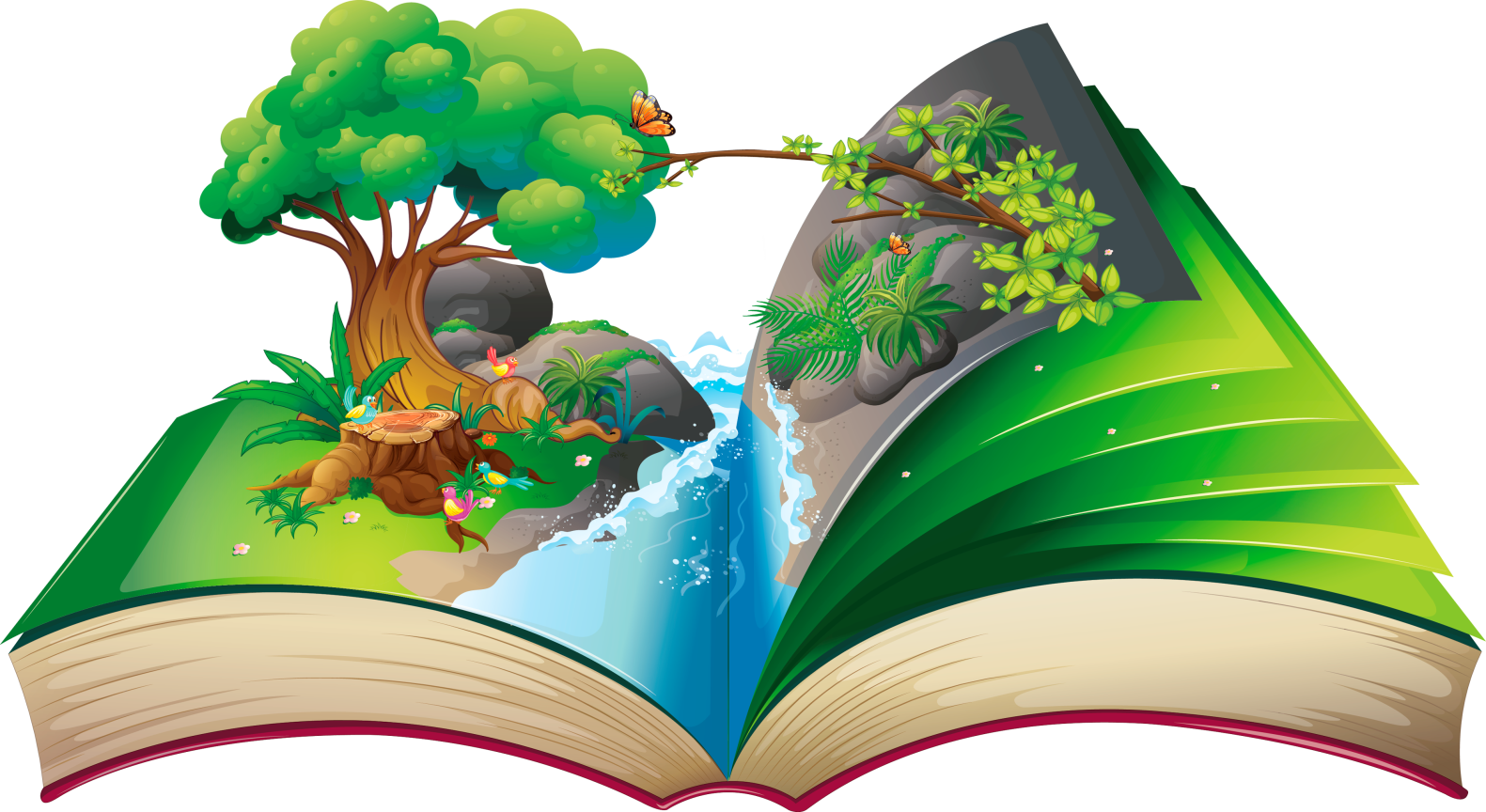 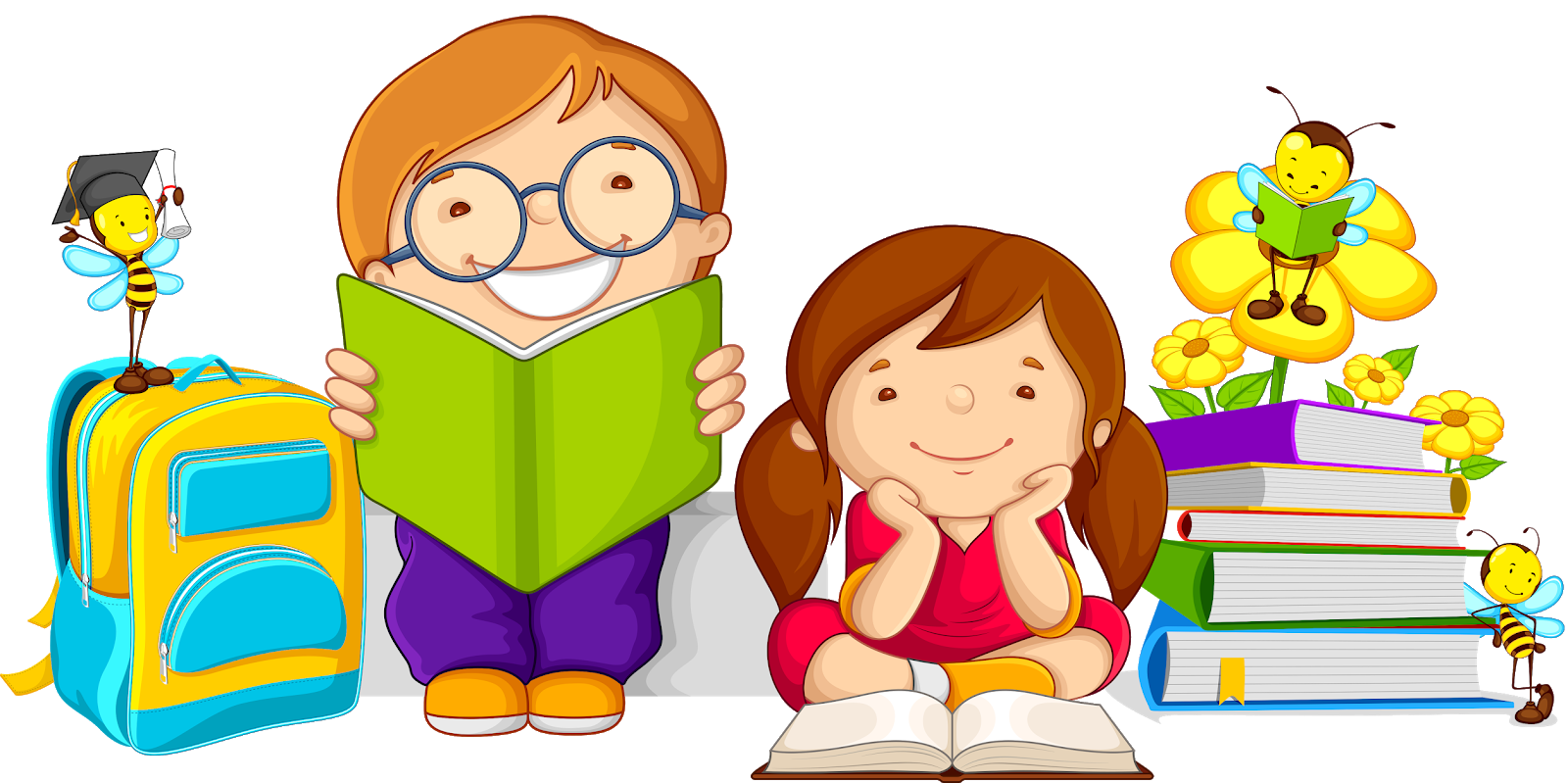 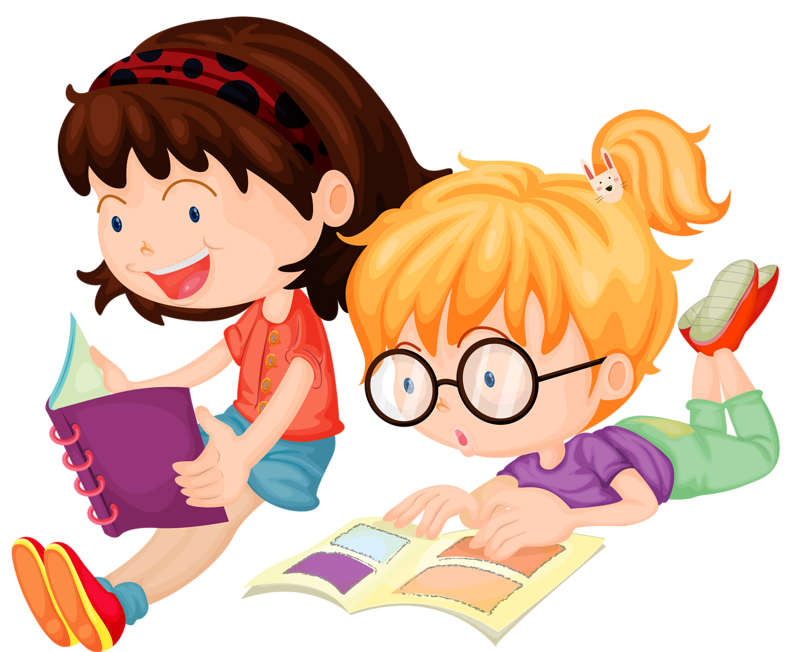 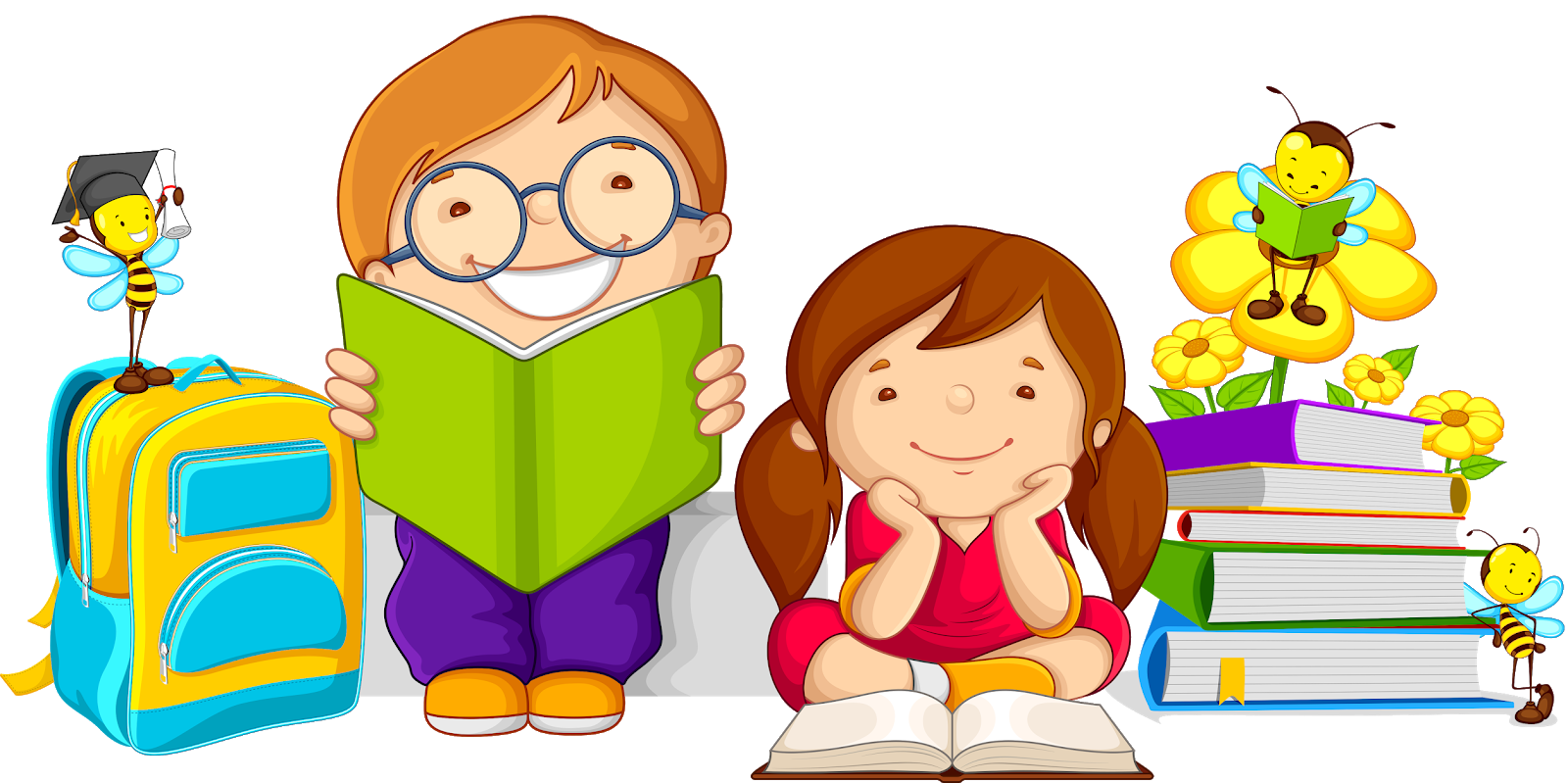 Важно!
Очень важно не прекращать чтения вслух, когда дети уже научились читать сами.
 Во-первых, само­стоятельное чтение на первых порах представляет для ребенка нелёгкую работу, и он еще долго не сможет получать удовольствия от сюжетных ходов и языка книги, будучи поглощённым самим процессом чтения.  
Во-вторых, и в-главных, семейное чтение – важнейший  момент общения детей и родителей, ведь оно предполагает и сидение рядом (а для развития дошкольников тактильные ощущения столь же важны как и другие),а так же сопереживание, и обсуждение.
Исследования показывают, что средний взрослый в России тратит на просмотр телепередач 3 часа в день, средний, работающий – два! Умножим на 7 дней. Минимум 14 часов в неделю – полный  день от подъёма до отбоя. А потом мы говорим, что нет времени читать детям ... И жалуемся, что дети не слушаются, не управляемые, все больше «уходят» в компьютер.  Если вдуматься, все эти проблемы во многом результат именно этого. Дети ищут компенсацию недостатку общения.
         А ведь чтение вместе – это  и есть общение. И нужно-то на него 20 минут в день. Традиция се­мейногo чтения – очень  важная часть в системе се­мейногo воспитания и ценностей. И не надо думать, что она уйдет в прошлое потому, что есть телевизор, компьютер и прочие источники информации.
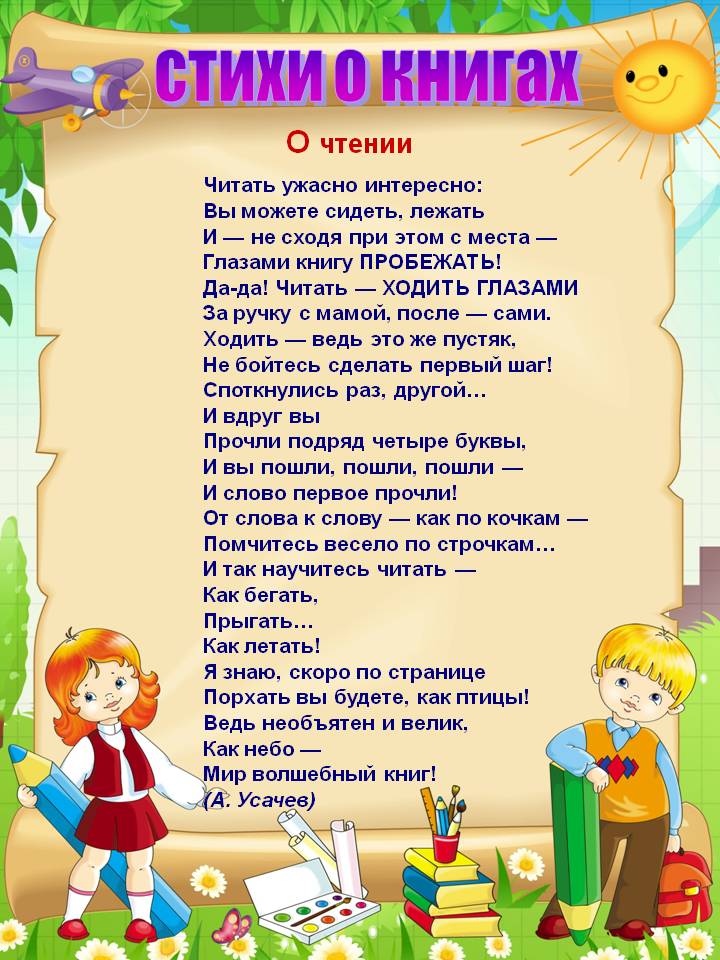 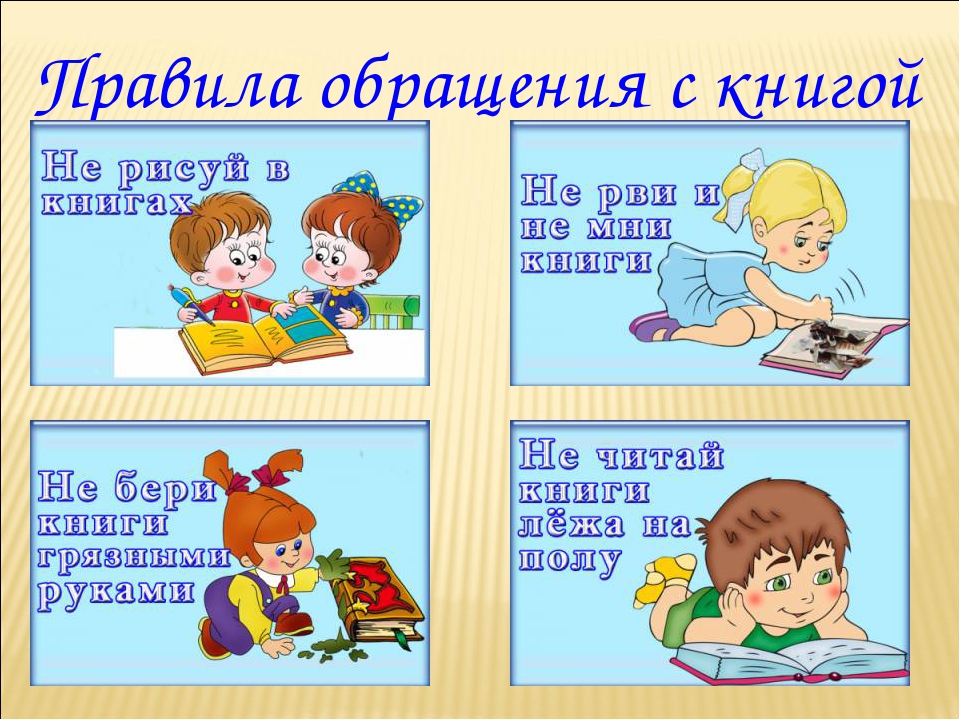 вывод
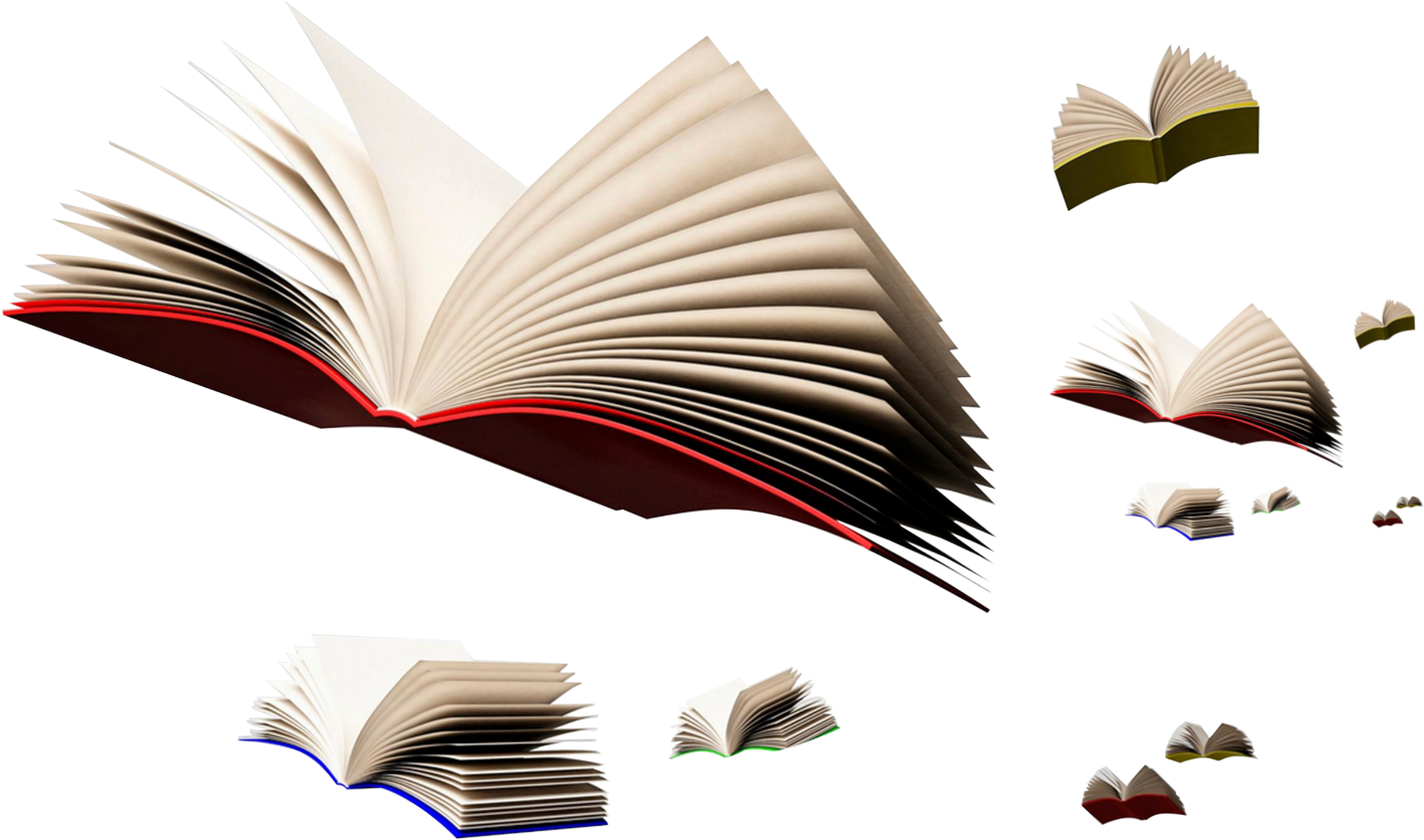 Главный аргумент в пользу домашнего чтения: книга, обращенная непосредственно к читателю, несет в себе огромный воспитательный посыл. Как известно, воздействие эмоций на подсознание гораздо эффективнее, чем обращение к разуму. Можно, например, сто раз сказать малышу: «Нельзя дергать кошку за хвост», но так и не достучаться до него. А можно вместе с ним прочитать добрую книгу о животных – и ребенок, рассуждая о прочитанном, сам сделает вывод: «Наших братьев меньших обижать нельзя!» Здесь важно, чтобы это стало его собственным убеждением, потому что пришло к нему через эмоции, вызванные книгой, а не было навязано извне или усвоено под страхом наказания. Затем эти убеждения формируют характер и мировоззрение ребенка, учат отличать добро от зла и помогают ему вырасти полноценной, гармонично развитой личностью, имеющей собственную точку зрения и умеющей ее отстаивать.
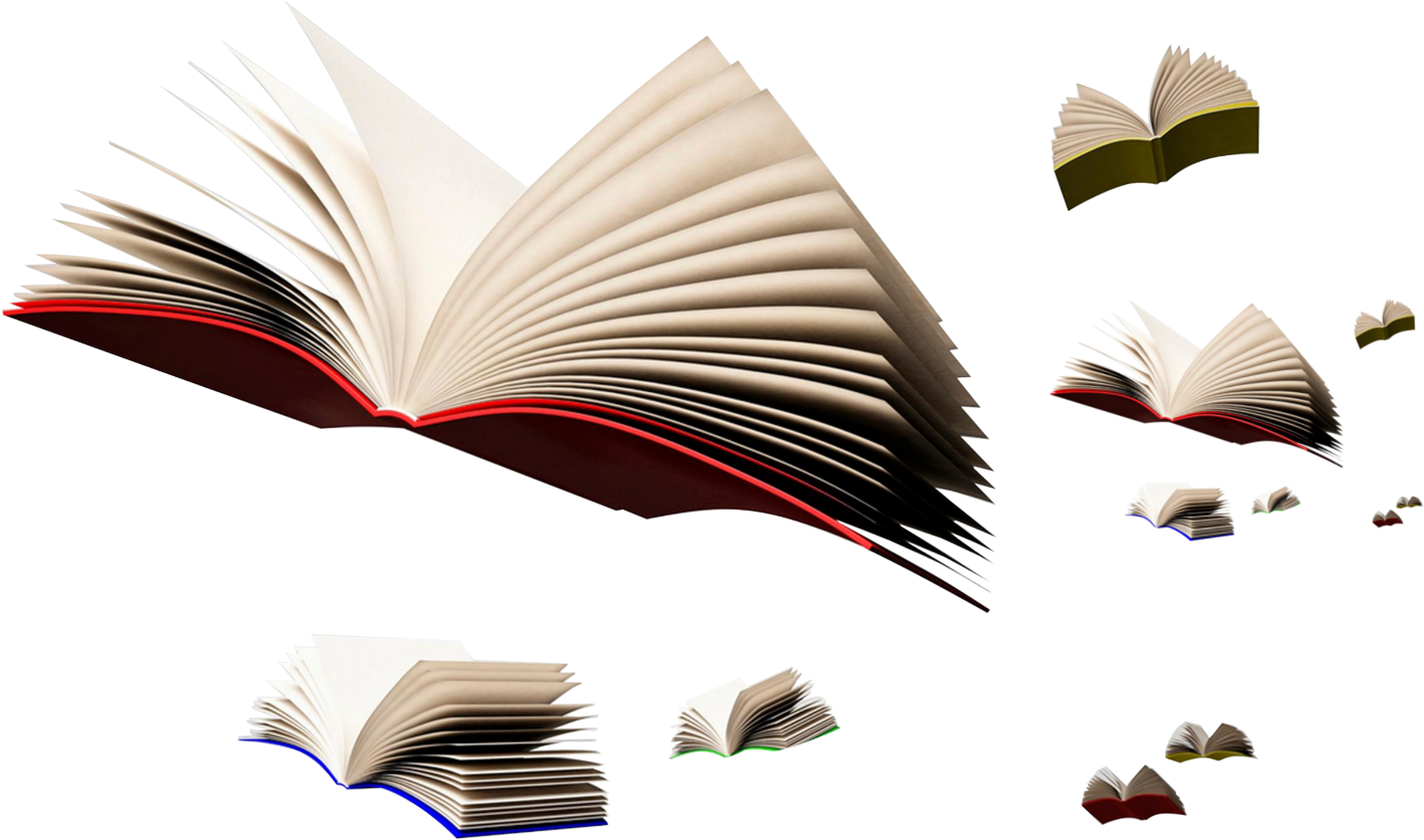 Читайте с ребенком, читайте ребенку, слушайте, как читает ребенок – и Вы удивите, какой интересный мир откроется Вам, и каким интересным собеседником растет Ваш малыш!
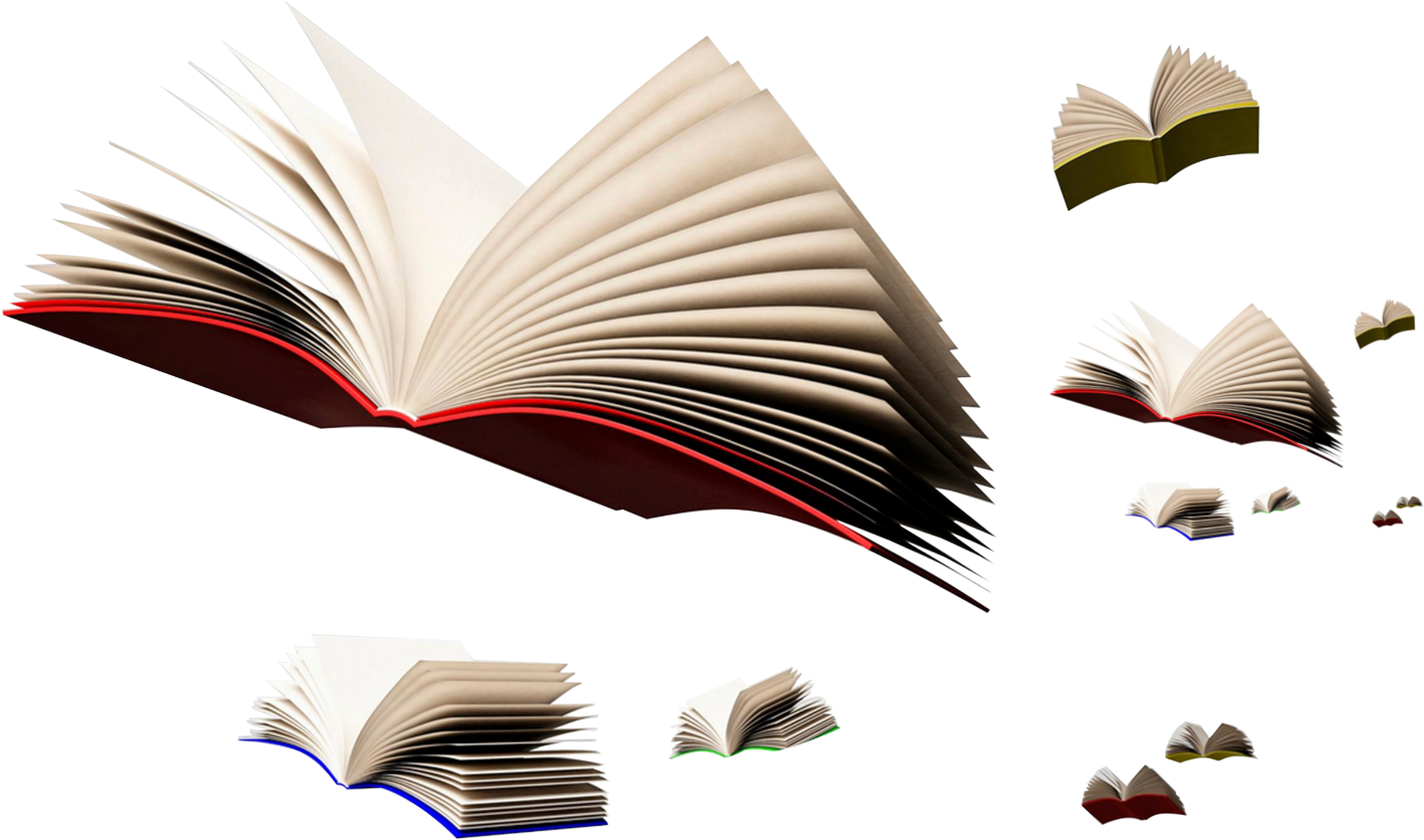 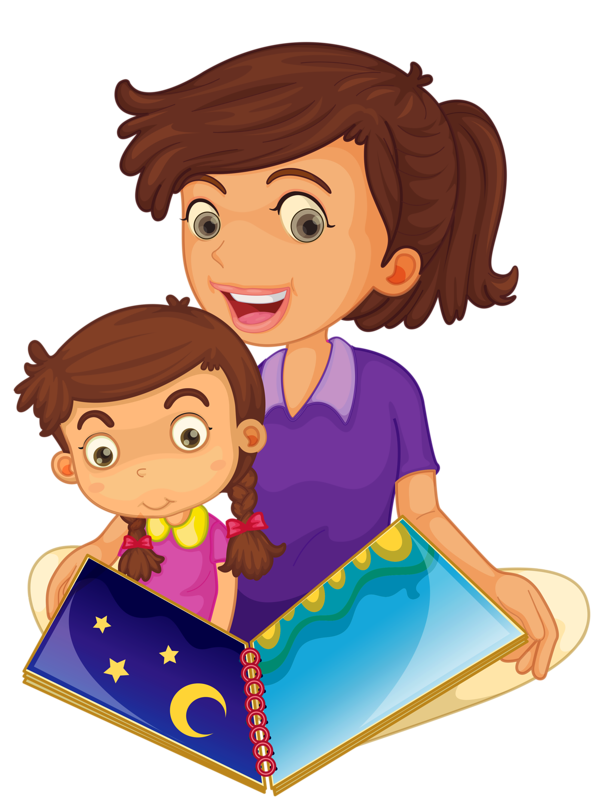 СПАСИБО ЗА ВНИМАНИЕ!